“Surgery of Duane’s syndrome; Transposition or recession”.
Kowal, L     Australia
Morad, Y    Israel
Best reference [still]
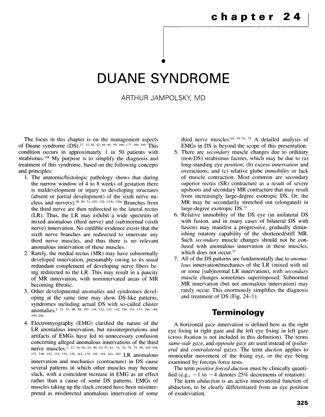 Available on Google books
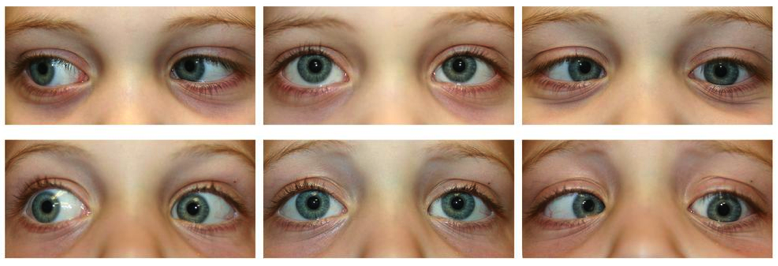 This slide from Boston Children’s paper  Archives Ophthal  2012
Typical L DS1     (1)   The  physiology is VERY complicated
The findings are a balance b/w
R refraction: un-/under corrected + increases LMR  innervation [accomm convergence]  & then reduces LLR innervation [Sherrington]
RMR innervation on L gaze: increased LLR innervation (Hering)  and reduced  LMR innervation  (Sherrington). 
A recessed RMR will have increased innervation  in primary position (fixation duress) with increased effects on LLR and LMR as if on L gaze
LMR: change in L-T balance [increased tightness, shorter muscle] will produce a face turn to L,  and L aBduction deficit
Typical L DS1    (2)the physiology is VERY complicated
LLR innervation is a balance b/w contributions of 3rd  & 6th. Increased 3rd contribution increases retraction. Decreased 6th contribution increases aBduction deficit. 
LLR abduction deficit due in part to lack of 6th innervation, and in part to tight LMR
LLR: change in L-T balance [increased tightness, shorter muscle] will increase retraction and produce aDduction deficit
Transposition acts as a ‘rubber band’. When LMR relaxes, LE aBducts b/c of this rubber band effect. Augmentation of transposition [resection or post fixation sutures] probably augments the effect
Clinical presentation depends on balance of abnormal innervation to LR
LR innervation
 3 N               6N
  30%               70%

ET – less
Some retraction on ADduction
LR innervation
   3N                      6N
  70%                     30%

      ET more
    More retraction  on      ADduction
ABduction  restricted 	                    LR innervation
                                                                     tight MR ‘chronic ET’
ADduction restricted 	                      tight LR
slide by Dr Elina Landa
Why do we operate?
‘Old’ indications:
1. to improve appearance  of ET
2. to improve appearance  of face turn
3. to improve appearance of retraction, upshoots,…
‘New’ indication:
4. to improve field of binocular vision to L gaze without compromising field to R gaze
What do we do?
‘Old’:
1. to improve appearance  of ET
2. to improve appearance  of face turn
3. to improve appearance of retraction, upshoots,…
Sx: LMR Rc [+/- RMR Rc if ET large]
‘New’
4. to improve field of binocular vision to L without compromising field to R
Sx: transposition, RMR Rc, L Rc-Rs
Surgical options for L DS1  (1)
1. RMR Rc: to change 6th component of innervation to LLR & secondarily to inhibit LMR
2. LMR Rc: to fix ET and face turn
3. BMR: better effect on ET than LMR alone, some effect of RMR Rc
4. LMR Rc / LLR Rs: to fix ET, face turn & improve aBduction
Surgical options for L DS1  (2)
5. SR-IR transposition [various techniques]: to improve aBduction, reduce ET & face turn
6. SR- only transposition and LMR Rc: to improve aBduction, reduce ET & face turn
7. LMR Rc and 50+% transpsoition: to improve aBduction, reduce ET & face turn
some seminal papersLMR Recess
Large LMR recession can result in uncorrectable XT
#1: 7mm recess. Early overcorrection. 6m ‘FGT pulling of LLR on attempted aDduction’. LMR advance 4mm ineffective
#2: 5.5mm recess. Good early result, then late recurrence. LMR re-Rc 2mm. Large overcorrection. Further surgery: incompletely improved
#3: 8mm recess. Large overcorrection. Further surgery: incompletely improved

Message: 
Do not do large LMR Rc in DS1
Re-recession also perilous
My recommended max is 4mm, prefer 3.5mm 


Shiratori et al	JPOS  1999;36:98-100
Nelson	Arch Ophth 1986;104: 859-862
An Analysis of 5 Duane’s Retraction Syndrome Patients With Preoperative Abnormal Face Turn Reversal and/or Worsening after Standard Horizontal Eye Muscle SurgeryArif Khan  bvq 2012
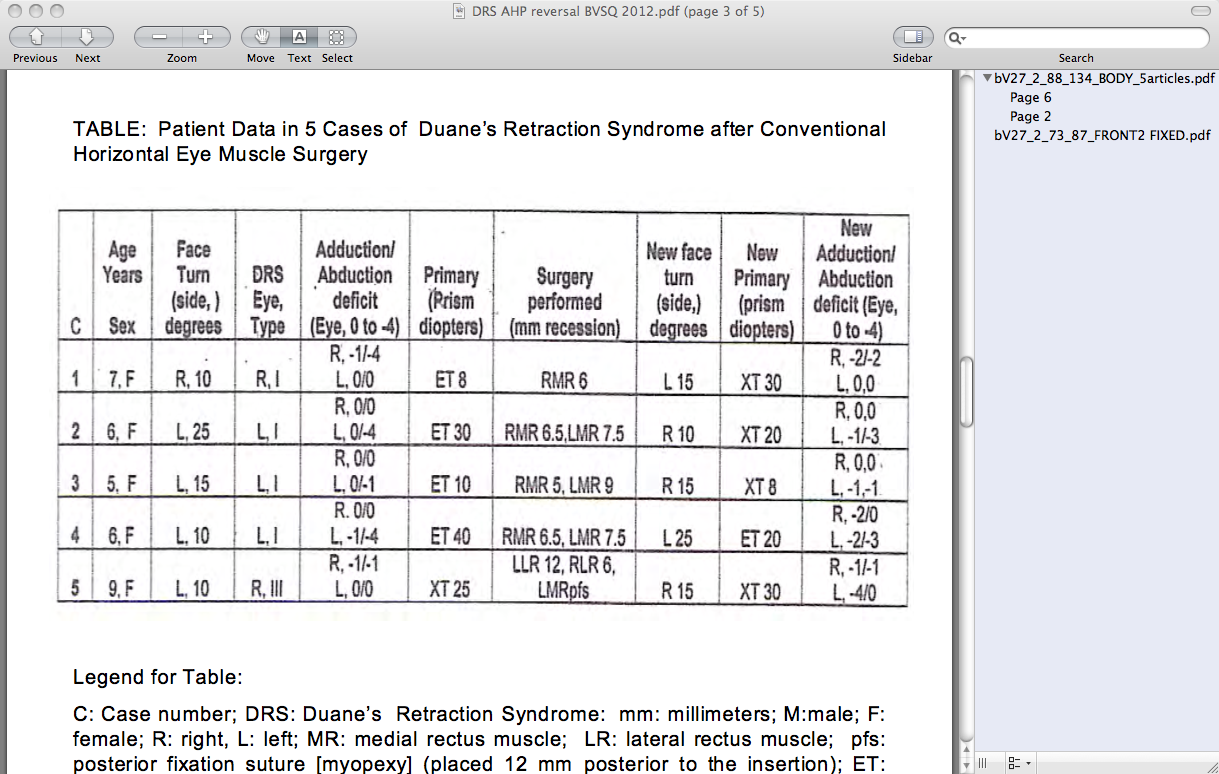 MR recess 
5-6.5mm
Unilateral rectus muscle recession in the treatment of Duane syndrome Natan & Traboulsi J AAPOS 2012;16:145-149
Av recession of 6.3 mm, followed  av 4 y. 
27 pts: 93% post- operative head turn of <10° in primary,  85% deviation <10Δ. 
Excellent outcome : all of stereoacuity  <100”, head turn <10° , strabismus <10Δ was achieved by 63% of pts. 
Not seeking to enlarge binocular field
Seminal paperVertical Rectus Muscle Augmented Transposition in Duane Syndrome
UCLA paper on how / when to use SR/ IR transposition 
Many subsequent ‘fine tuning’ papers from Coats & others 





Velez, Foster, RosenbaumJ AAPOS. 2001;5:105-13
Results
54 patients
Group A: 32 patients augmented transposition
14 small deviation ; 18 large deviation
Group B: 22 patients transposition without posterior lateral fixation suture
13 small deviation; 9 large deviation
Face turn:
Augmented: 22±10 to 3.6±4 °
Non-augmented: 19±7 to 7±7.5 °
Improvement in face turn was sig better in augmented group
Possibly related to selection bias i.e. had more patients with worse turn therefore more scope for improvement
Mean angle of deviation
Augmented: 21±9 to 4±5 Δ
Non-augmented: 18±10 to 8±8 Δ
Improvement in angle was not significantly different between the two groups
Authors’ Conclusion
Vertical rectus transposition surgery improves abduction and expands the size of the field of binocular single vision
Augmentation by posterior lateral fixation sutures results in fewer under-corrections in pts with larger ET and larger face turns
Gobin
… showed enlargement of the field of BSV in most of  67 Duane cases using "standard" lateral transposition and MR recession @ same operation
Small aDduction deficit frequent
No anterior segment ischemia
1974, BJO
Some expert opinions:Al Cossari
Rosenbaum reported an enlarged field of BSV of 42-66° - which is significant for pts’  quality of life.
None of my Rosenbaum transpositions (whole muscle transposition + Foster sutures) subsequently complained about overshoot issues, which I think is related to their ability to gain horizontal BSV expansion in the aBducted field without having to rely on the aDducted field where the overshoots occur.
Some expert opinions:Irene Ludwig
Sx: VRT with the full tendon temporal transposition, together with Foster augmentation sutures. 
If one uses non-absorbable sutures, this avoids the complications of new vertical misalignment. 
If necessary 6 m later, the MR can be recessed. 
Allow the pt to choose between a large operation which may allow some aBduction, and a simpler procedure (recess the MR) which will correct the AHP alone. 
Most go for the transpositions -  with a high long term satisfaction rate.
Management of vertical deviations after vertical rectus transposition surgeryRuth, Velez, Rosenbaum    Journal of AAPOS. 2009;13:16-19
One concern when performing VRT is the possibility that transposition of the superior or inferior rectus muscle can lead to induced vertical deviation (~13-30% of cases; LK <5%)
Results
7 patients
6 hypotropias
1 hypertropia
Before revision surgery the mean acquired tropic deviation was 10Δ
After revision surgery:
Mean tropia 0 Δ
Head turn improved for all patients but one (a third procedure was performed)
Stereopsis was improved in 3 patients, unchanged in 1, and worsened in 3
Seminal paper #3
Innovator: Dr Earl Crouch
Validated by this paper from Harvard
Technique of SR transposition & LMR Rc
NO pt with DS1 had an induced vertical deviation
Torsion
One might expect incyclotorsion as a result of SRT
Assessed in n=6 postoperatively
2 no torsion
3 others had 2,2,5°
1 had scleral augmentation suture pass that was removed immediately postop because of diplopia and torsion and ended with 2-3° excyclotorsion
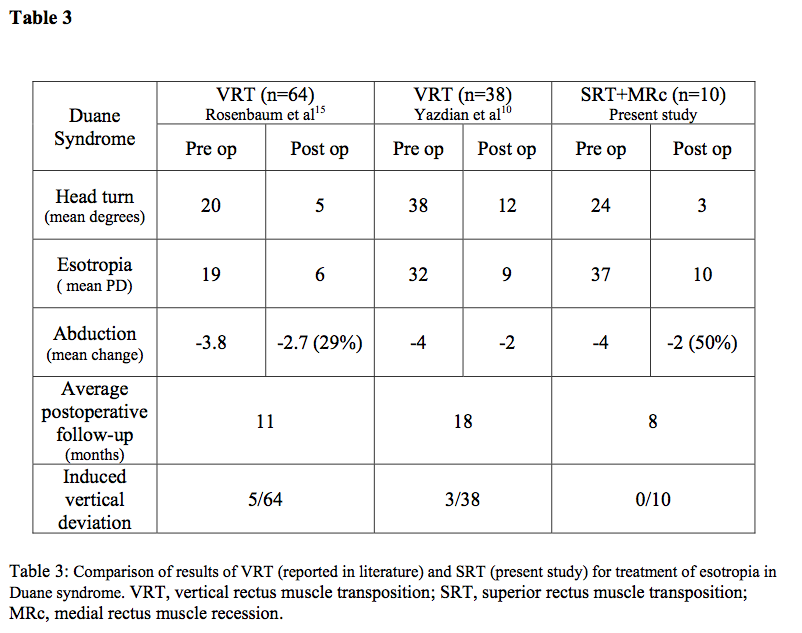 
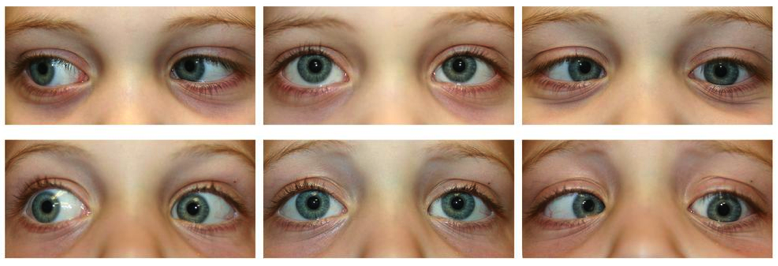 This slide from Boston Children’s paper
Dr Morad’s experience
n=4
MS 11m  old girl
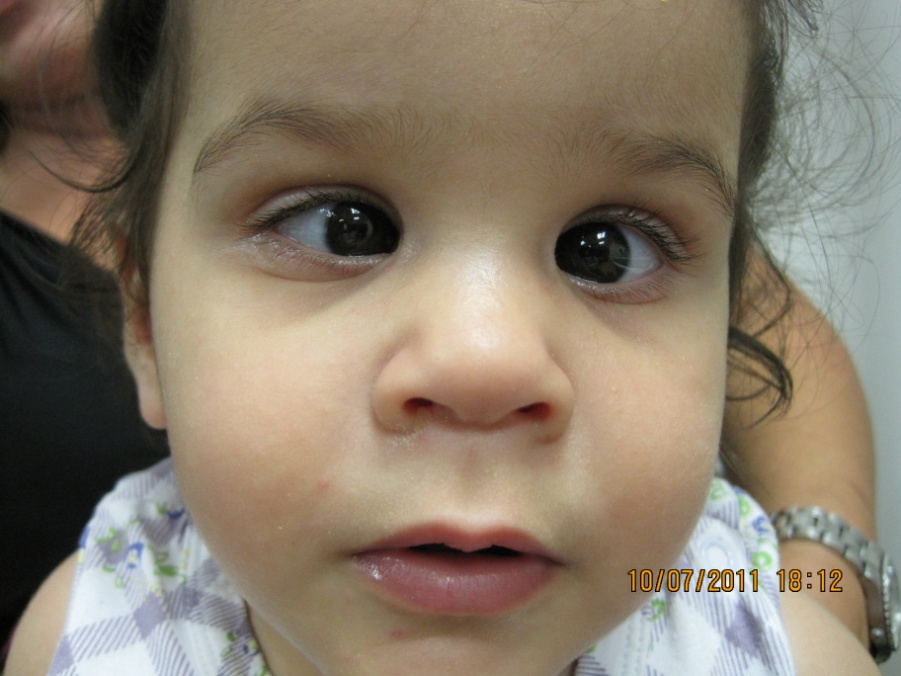 Bilateral Duanes 
aBduction deficit -4 OU
30Δ ET in primary
Retraction on aDduction
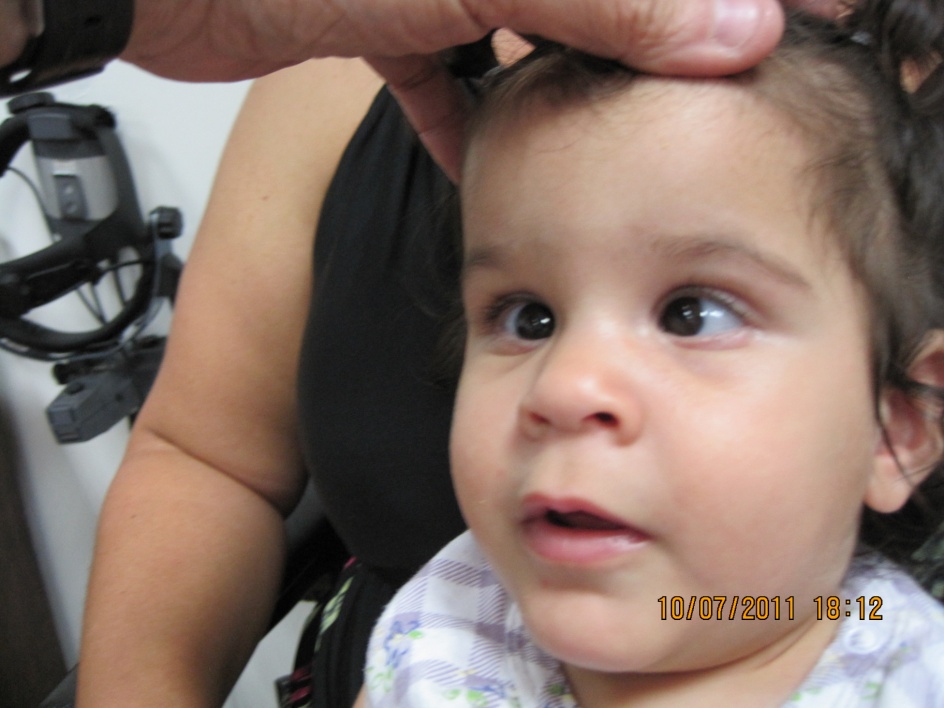 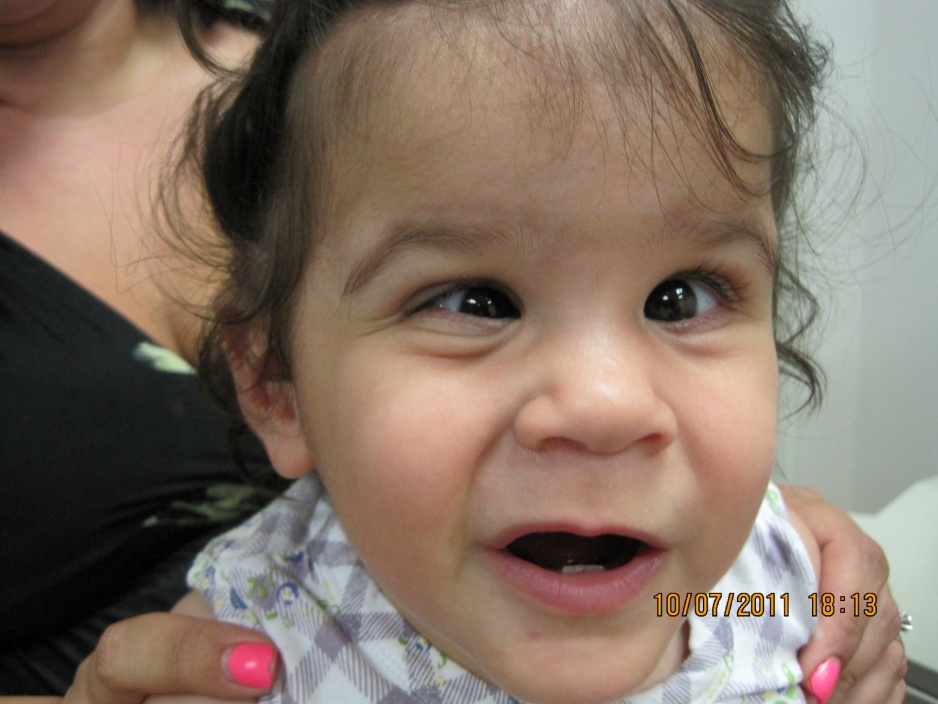 BMR 4mm [tight muscles], SR transposition to LR [Ethibond 5/0].

Result:  10Δ XT, LR -2 OU.
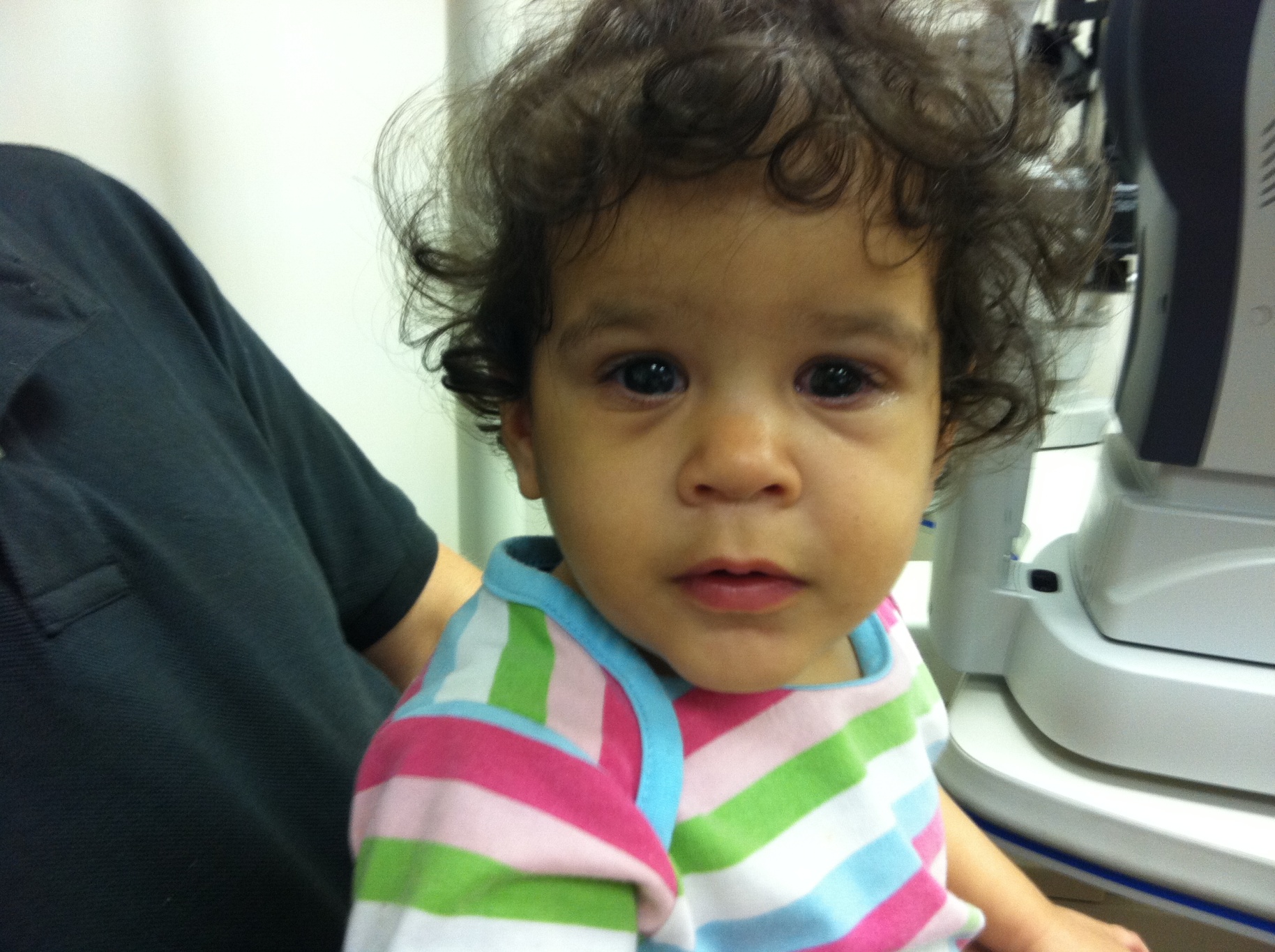 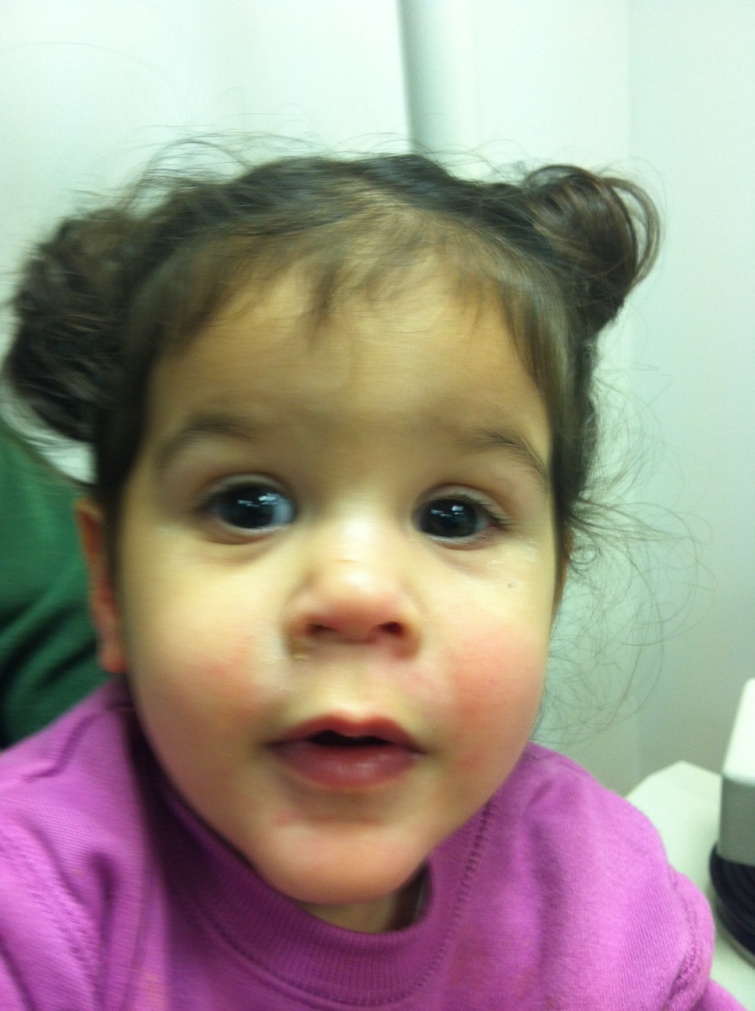 Result:  
10Δ XT, LR -2 OU.
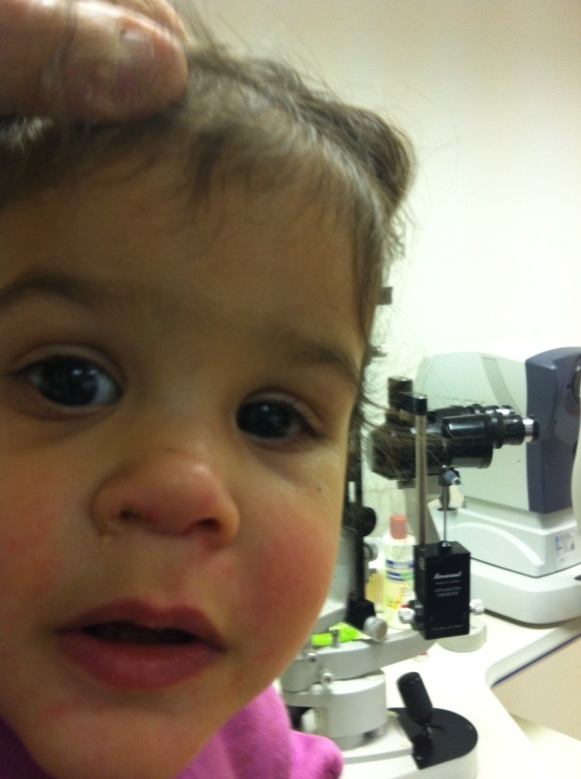 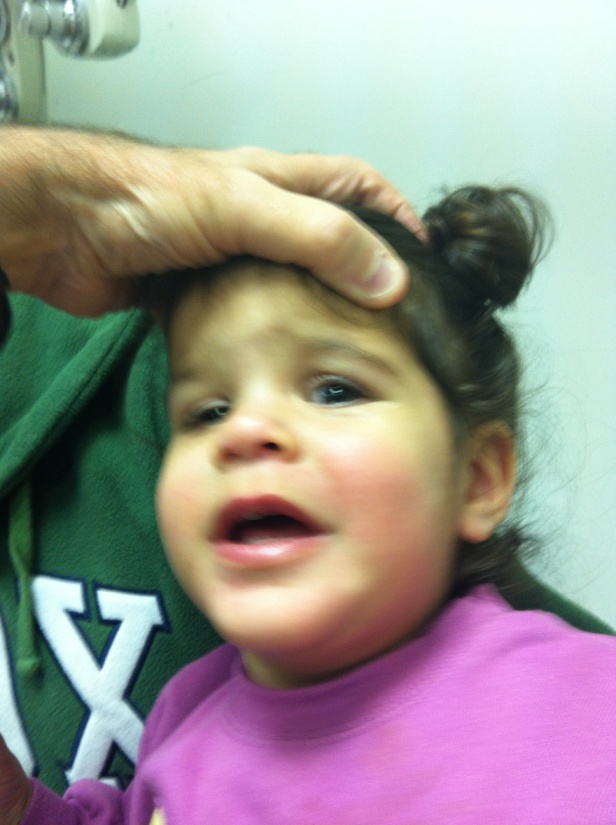 #2:    AM 2 yo boy
ET noticed at birth
L    -4 aBduction
65Δ ET in primary
MRI normal
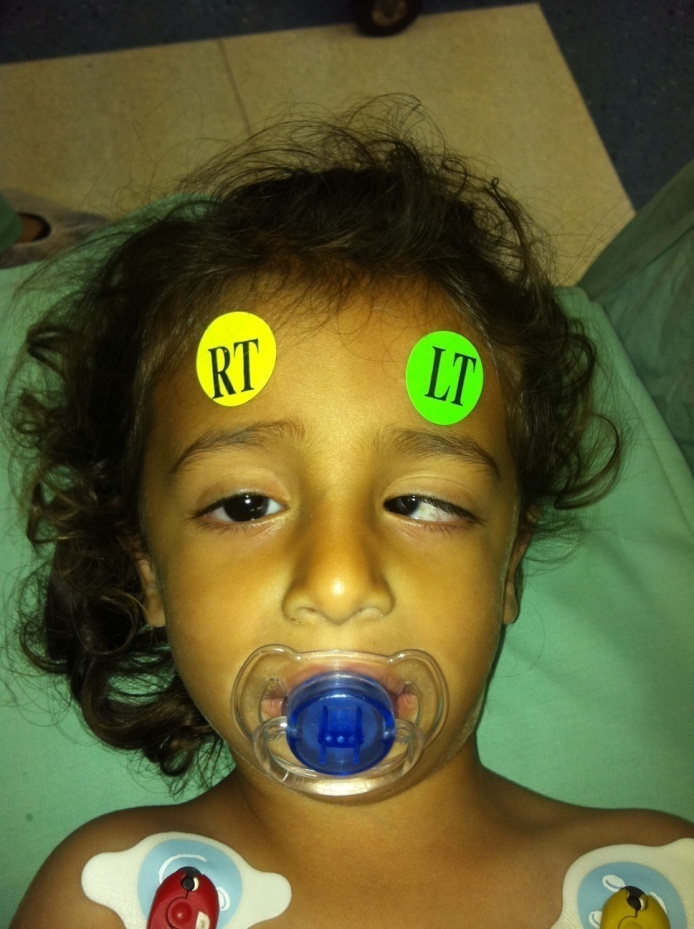 Left eye: SR transposition to LR
LR : atrophic
BMR 6 mm
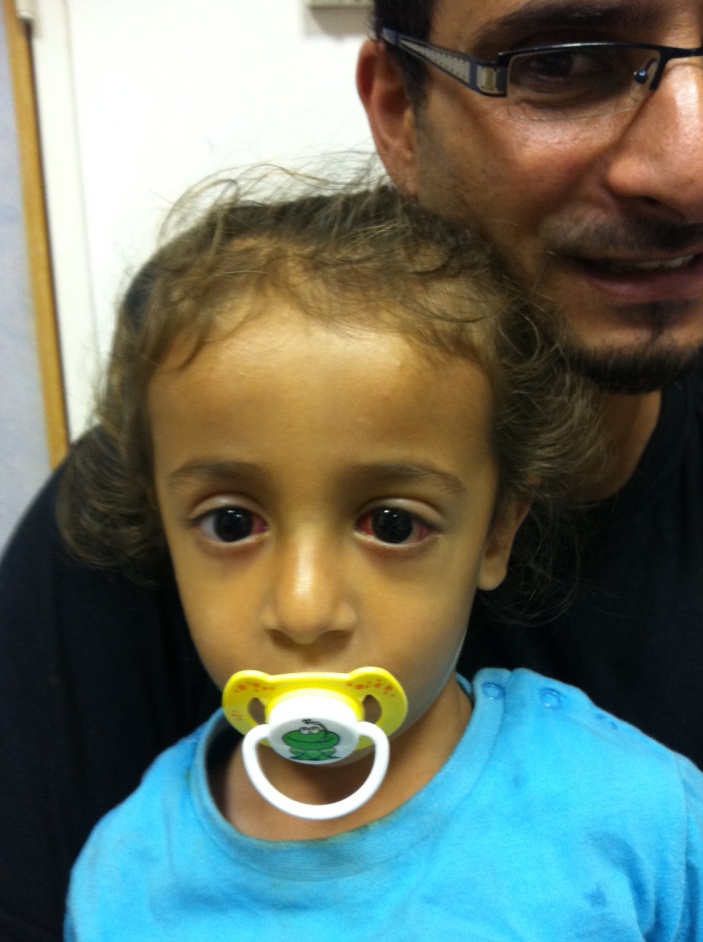 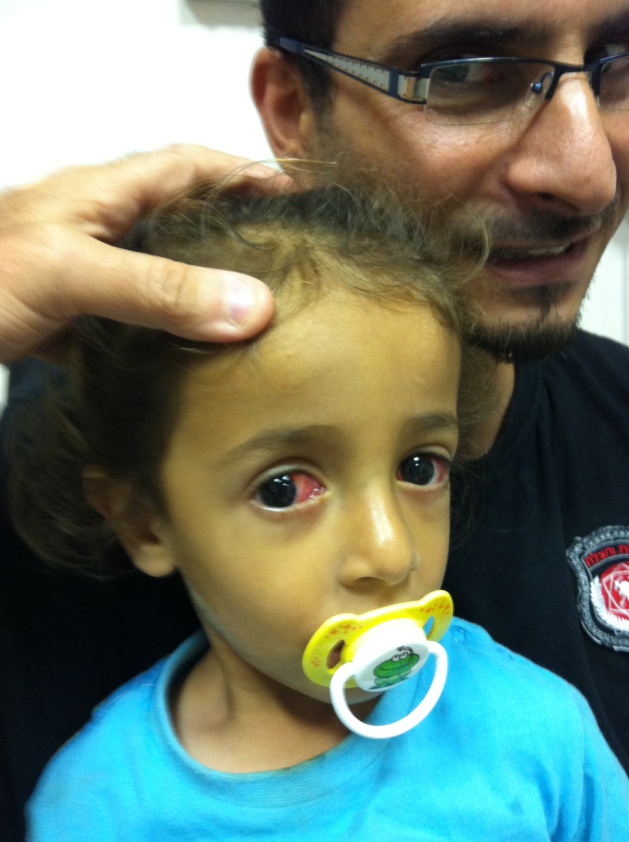 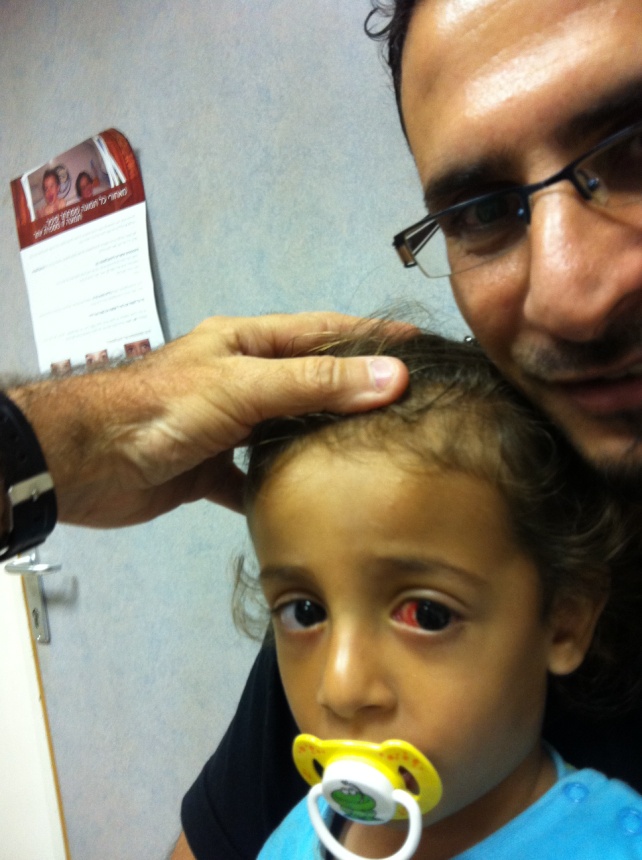 #3:   AS 32 yo male
L Duanes : Abd def -4 OS, 18 Δ ET in primary, 15°head turn, Titmus 40”
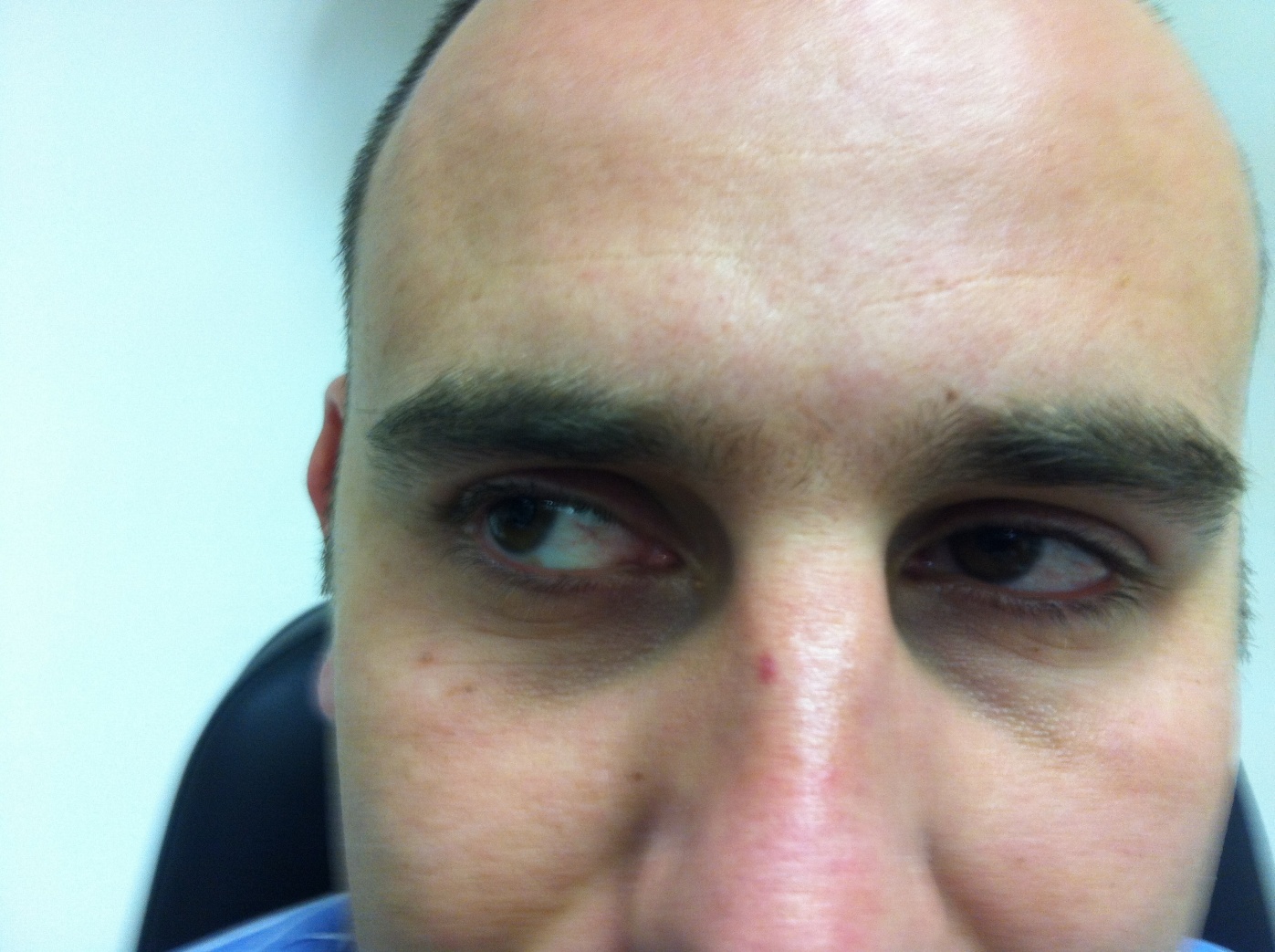 LMR recess  4 mm,  SRT to LR          
No augmentation suture
One week later..
Intractable torsion
SR transposition reversed

Today: ortho with -4 abduction
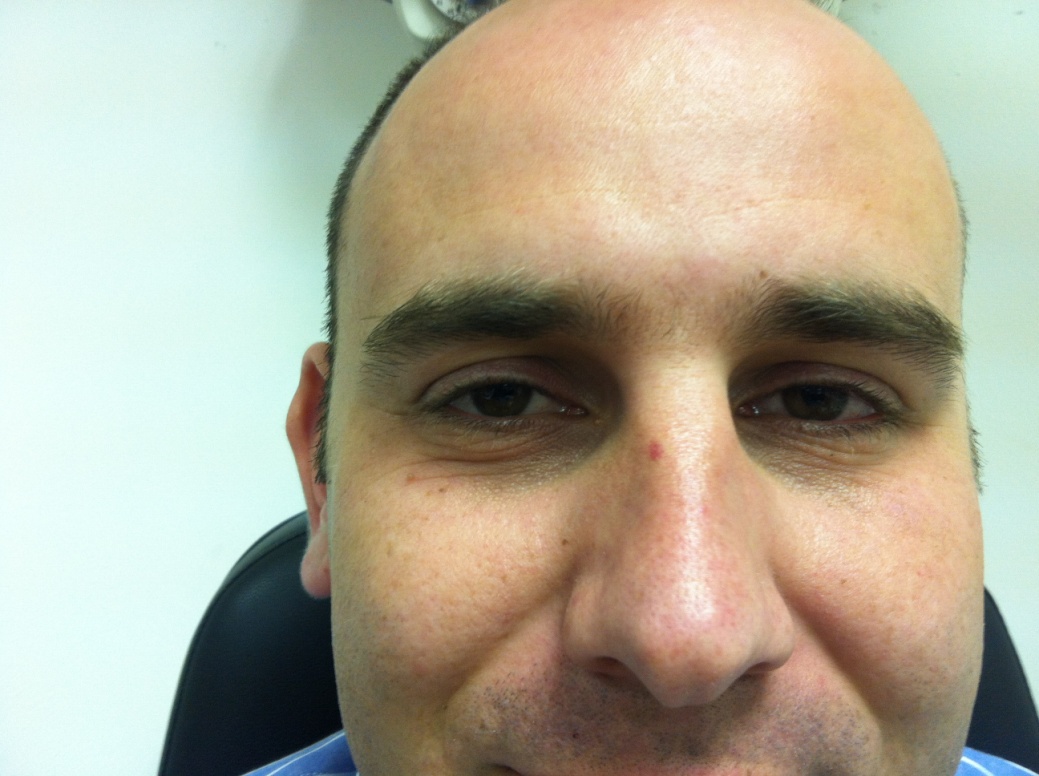 EL 2.5 yo girl
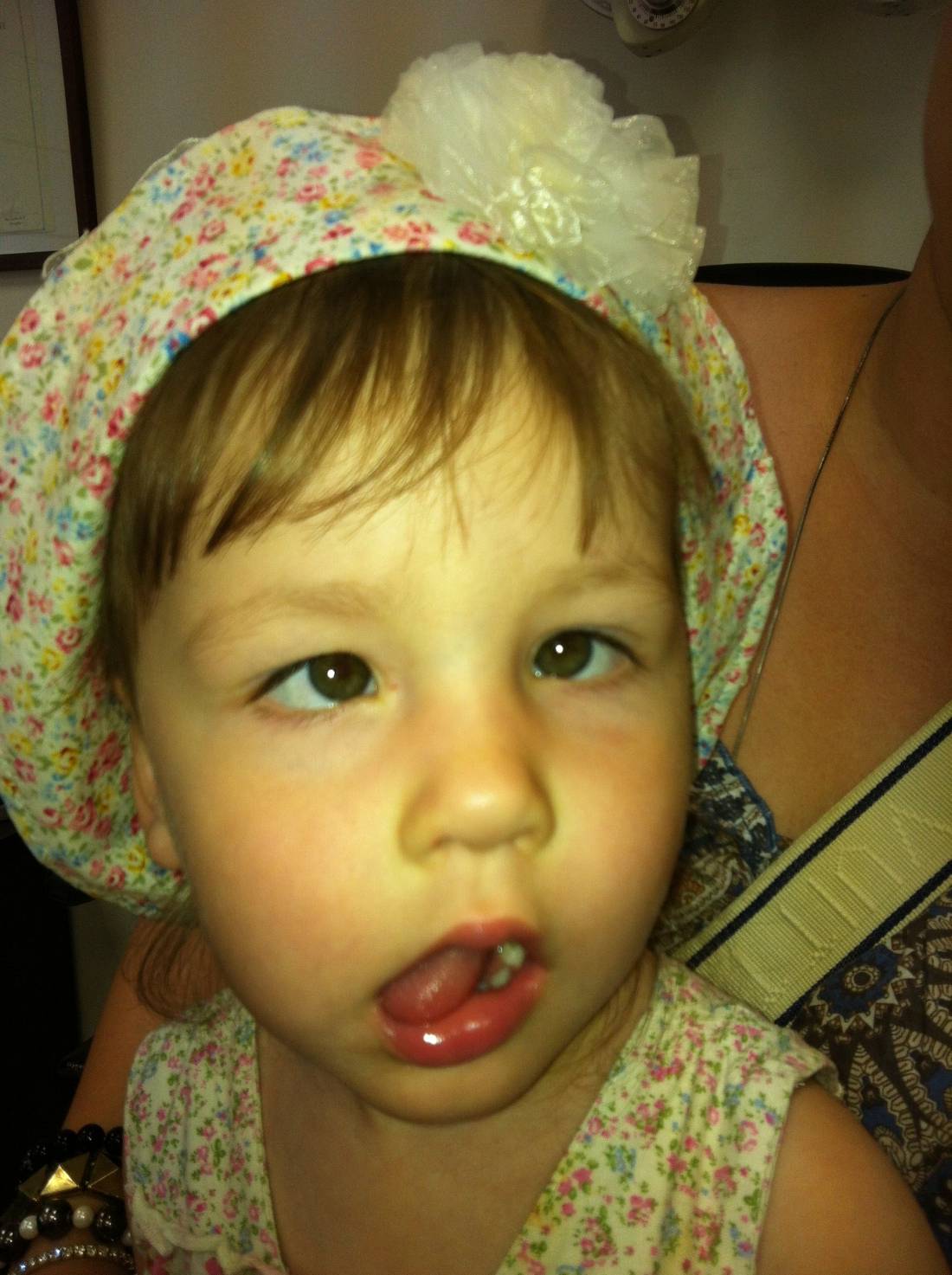 Bilateral Duanes
Abd def -4 OU
30 Δ ET in primary
EL 2.5 yo girl 
Bilateral Duanes	Abd def -4 OU		30 Δ ET in primary
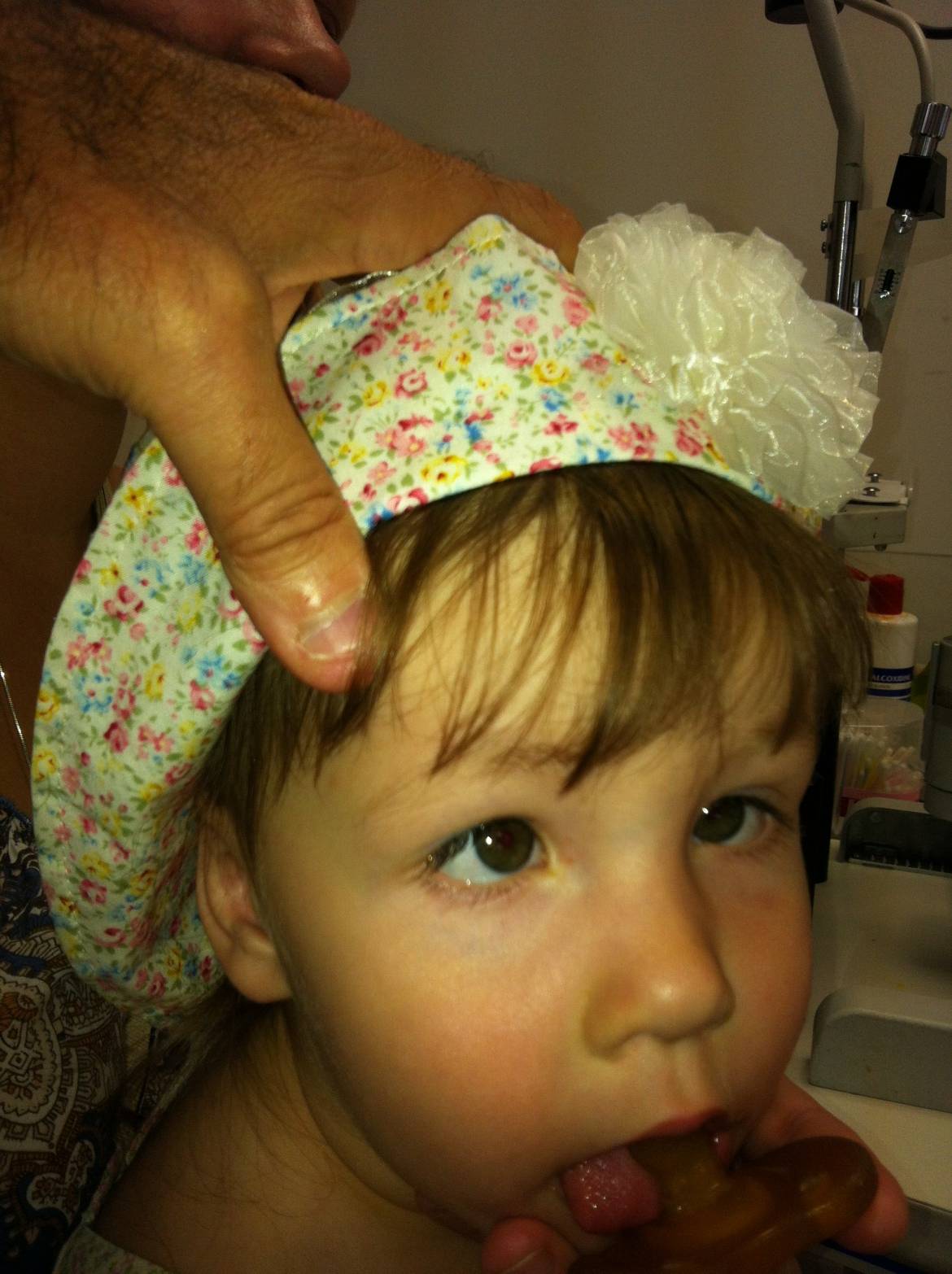 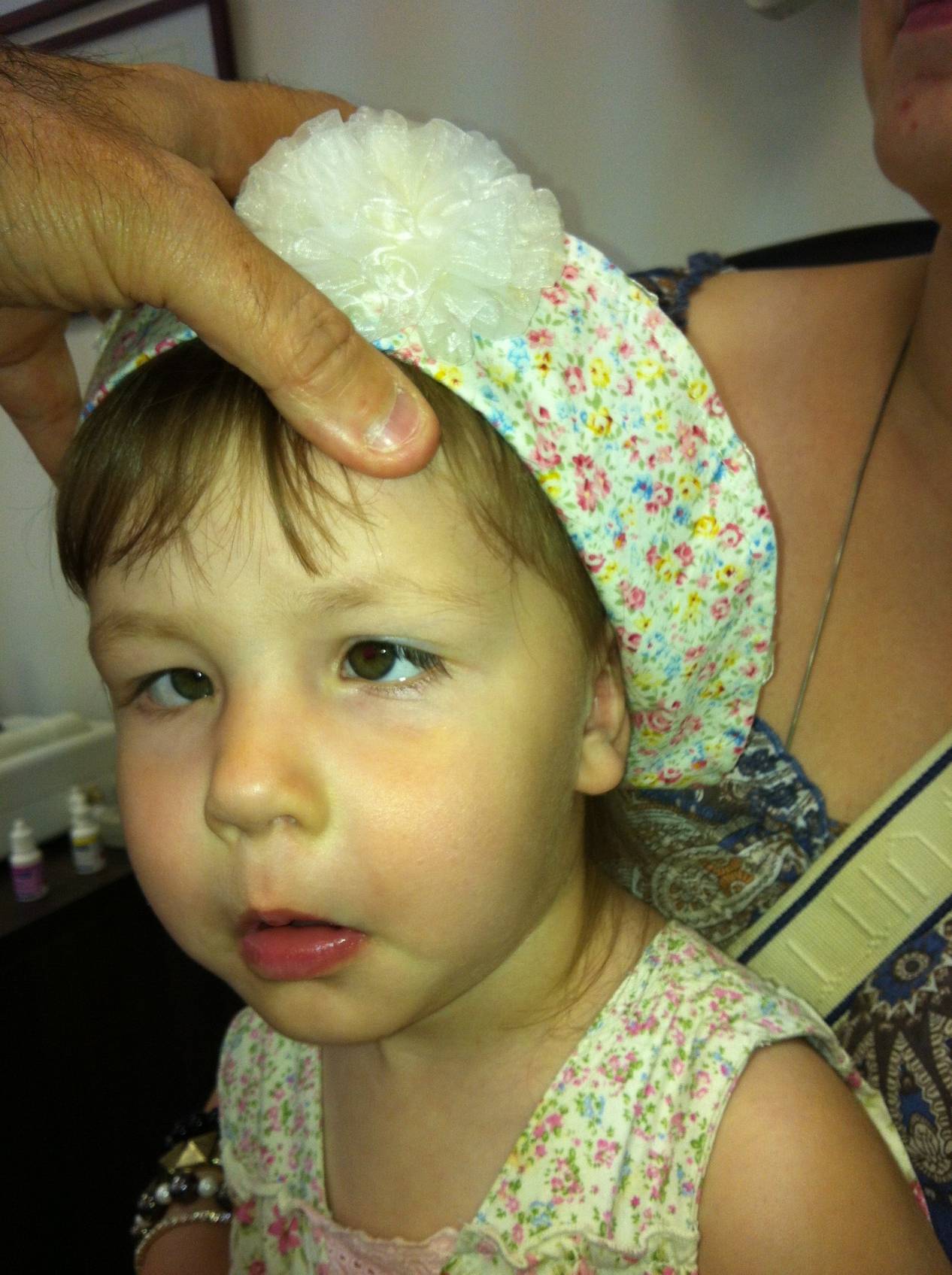 Surgery:  
Extremely tight MR’s:  BMR 3.5, &   SR transposition to LR + augmentation suture
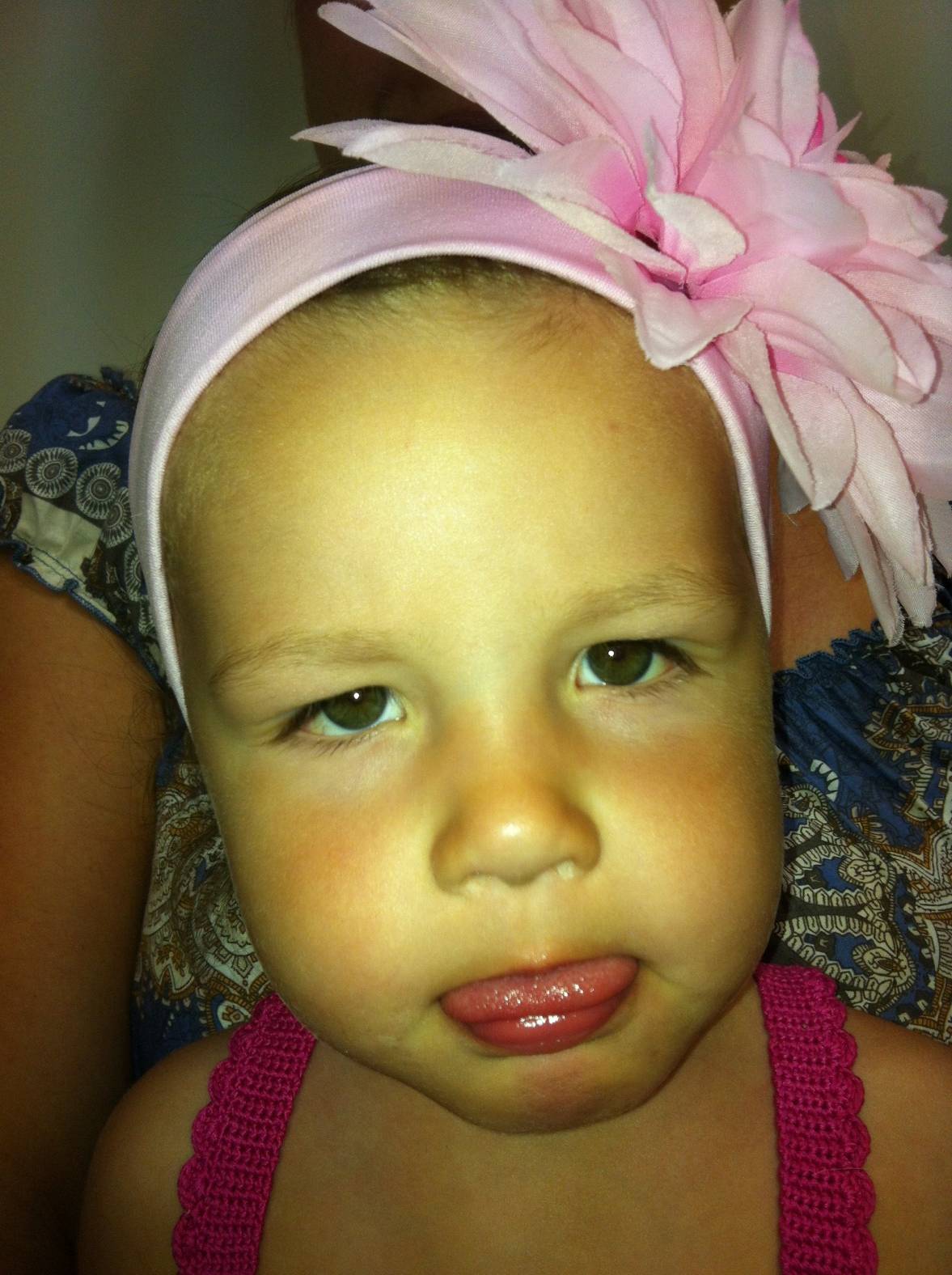 RESULT:
XT 8 in primary
Abd def -3  OU
RESULT:		XT 8 in primary		Abd def -3  OU
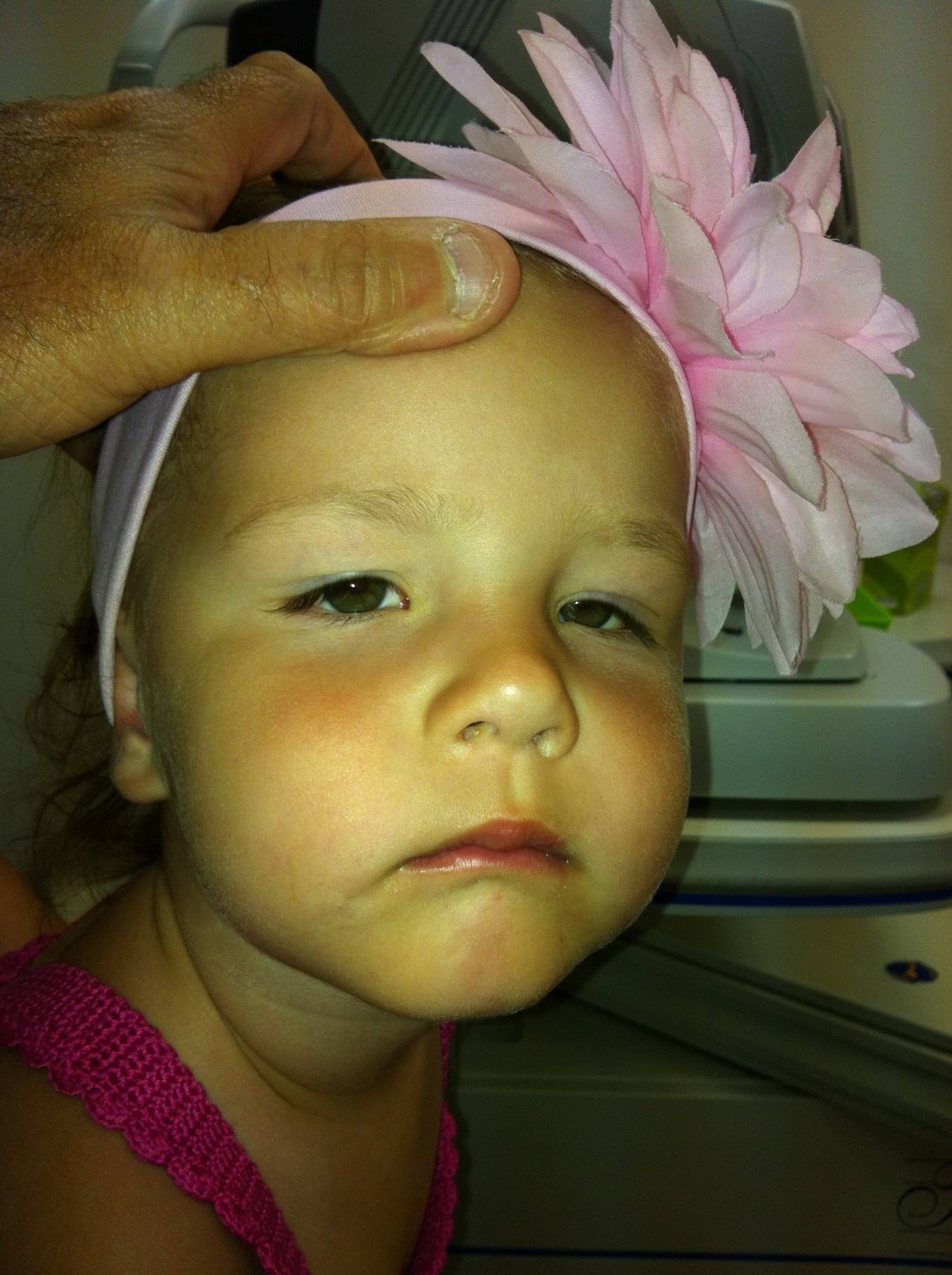 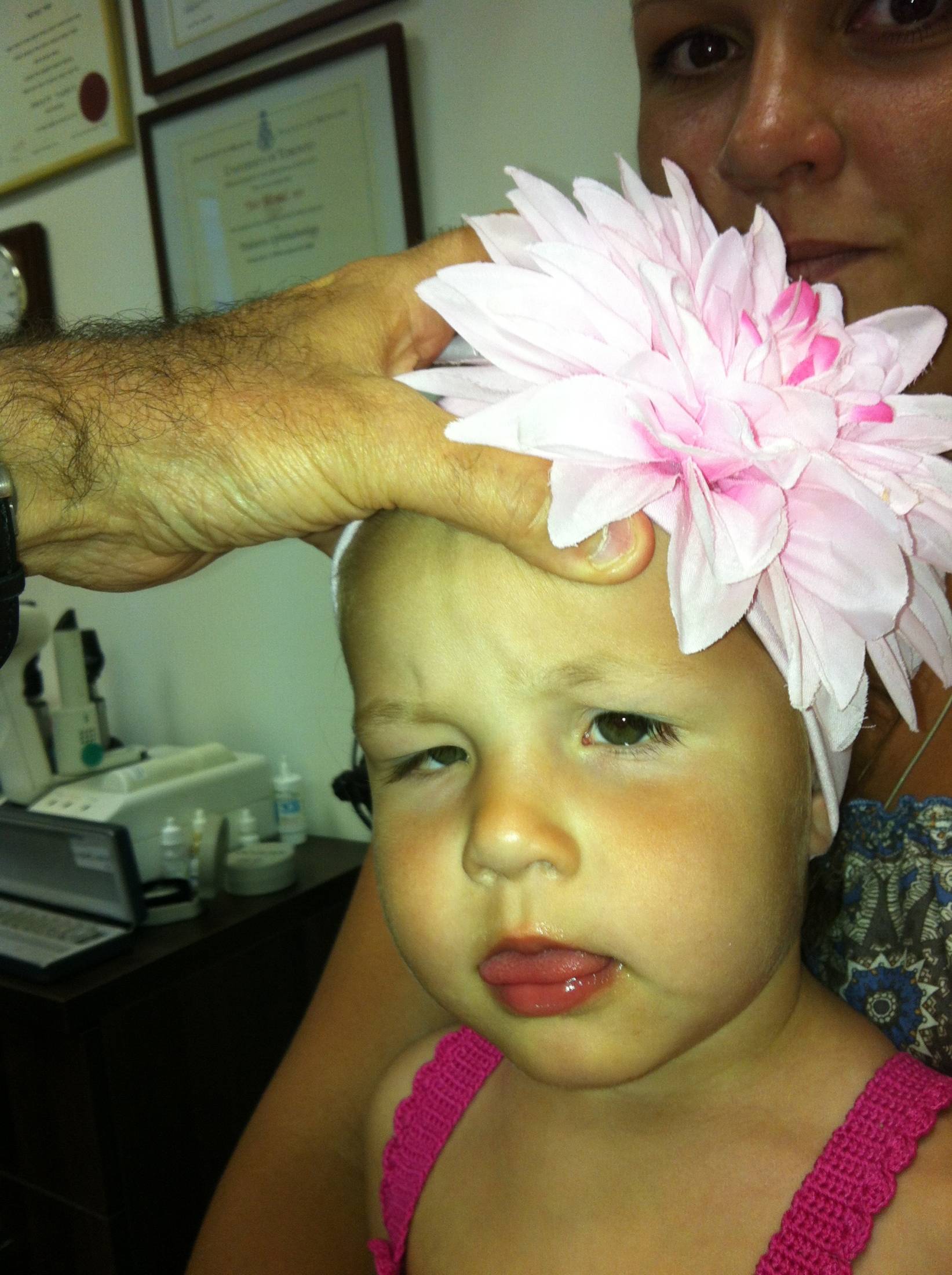 Conclusion
SR Transposition to LR insertion is effective and safe in DS
Abduction improves 
No verticals
Fusing adults may have torsion, as in Boston series
Dr Kekkunaya, Hyderabad
I was worried when I did the case.But I was ok after the case went off well.I did the second and the third now.So n=3, follow up 2-6 months, so far so good (touch wood!)
Dr Lloyd Benderrecently Melbourne, now GOS
I last saw her about 6 weeks post sx. 
Induced height had resolved as had face turn. 
Probably no improvement in abduction deficit.
The place of the SRT
An innovative way to handle the difficult problem of tight MR & wanting to improve aBduction
Small numbers of pts from a small number of particularly fine Drs
Looks very promising even to the sceptic 


Innovative = ground- breaking, inventive, pioneering, original, new, ….& untried
[quoted inaccurately from Alex Levin]
The possible place of the SRT for me
DS who has had previous MR Rc
Bilateral symmetric DS
Child 
Total 6th with tight medial  (n=1)

…watch this space!
Overlooked?Recess / Resect
Small  R-R for pt with large aBduction deficits
Matched near-perfectly with BMR group 
BMR group had better result for retraction, R-R better for aDduction deficit
ABduction ≈ same


Unilateral Recession and Resection in Duane Syndrome 
Morad, Kraft & Mims     J AAPOS 2001;5:158-62
Steve Kraft
“I have found that the recess and resect procedure in patients who meet the listed criteria, with no abduction beyond midline, do very well – with results that match and sometimes exceed the reported range of movements from transpositions (and with almost no risk of inducing vertical deviations). But I cannot comment on how the recess-resect compares to the recently described variation of SRT – I have not had any experience with that option yet”.
Alan Scott
“For the unilateral ET Duane that has minimal anomalous innervations and a bit of LR activity for lateral gaze, R/R works well.When aBduction past the midline is absent due to MR restriction, aBduction saccades can show the LR activity. For complete LR inactivity for aBduction, transposition gives the larger single binocular field.These are the same rules as for C N VI palsies: R/R for partial paralysis; transpose for complete paralysis.”
Steven M. Archer
“Why only if abduction is absent? 
You need a fair amount of normal innervation of the LR for contralateral MR rec to do anything good; so in cases with decent aBduction, BMR at least isn't totally insane, but Rec - Res works great for these cases too”.
“Surgery of Duane’s syndrome; Transposition or recession”.My conclusion:
Allow the pt to choose between a large operation which may allow some aBduction, and a simpler procedure (recess the MR) which will correct the AHP alone. 
Most go for the transpositions -  with a high long term satisfaction rate. 

Irene Ludwig
“Surgery of Duane’s syndrome; Transposition or recession” – how to handle the tight MR
1. whole muscle transposition and delayed MR recess  [or vice versa]
2. MR Rc and 50% transpositions
3. MR Rc & SRT
..all ± RMR Rc